การประชุมเตรียมความพร้อมในการจัดหาพัสดุประจำปีงบประมาณ 2562งบลงทุน   รายการครุภัณฑ์สำนักงานเขตพื้นที่การศึกษาประถมศึกษาสุรินทร์ เขต 3ณ หอประชุมปราสาททอง  วันที่  8  พฤศจิกายน 2561
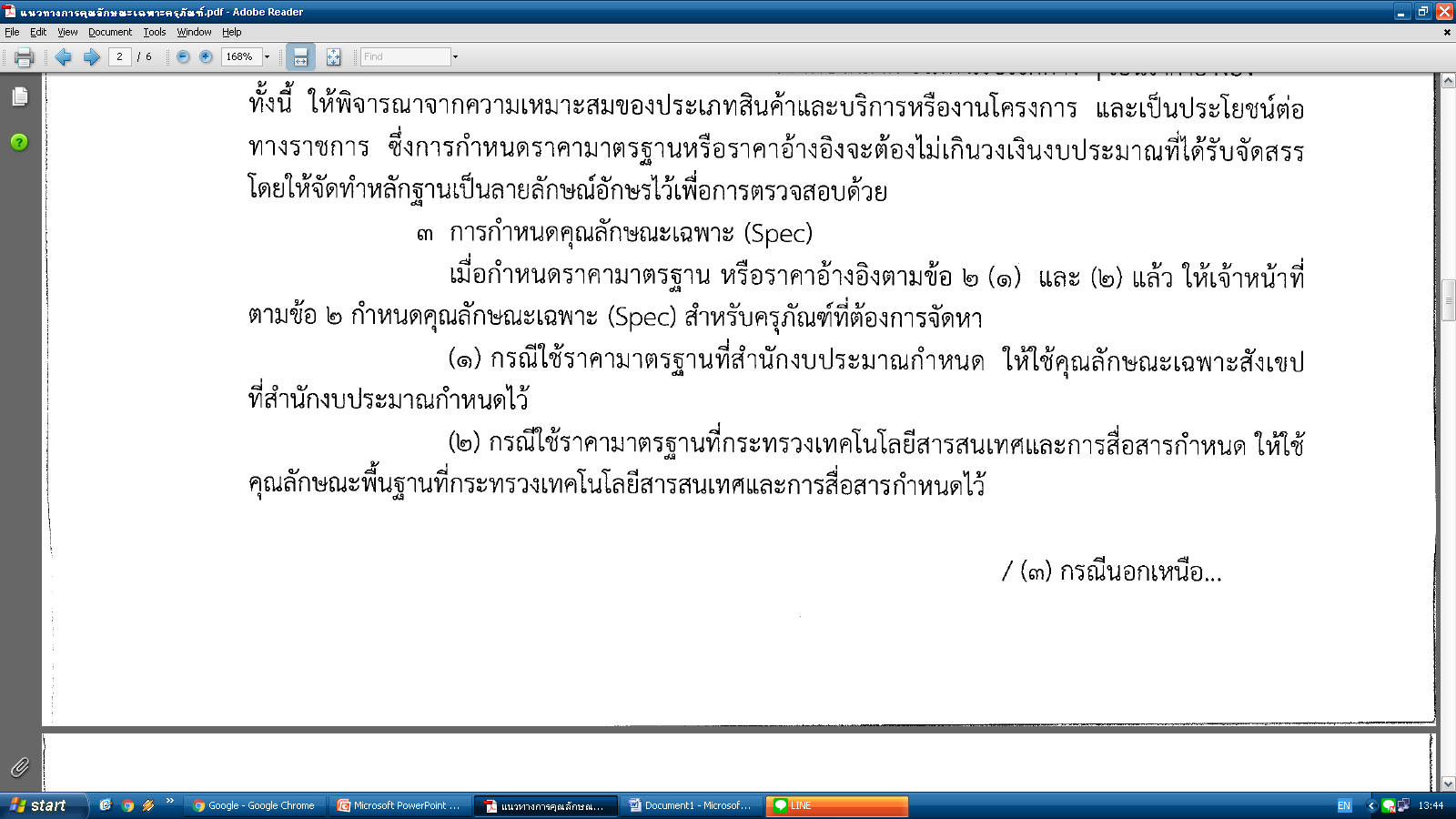 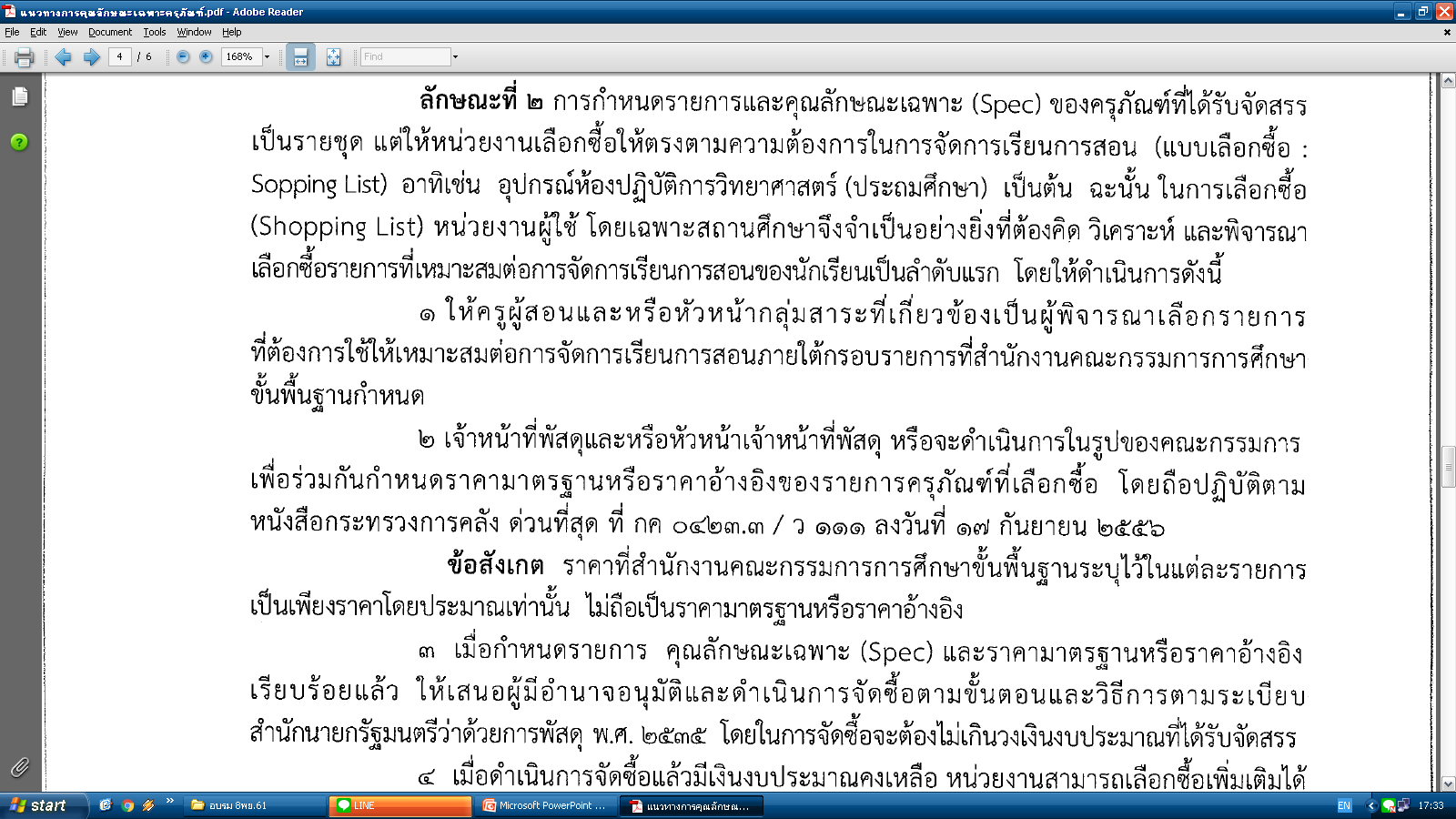 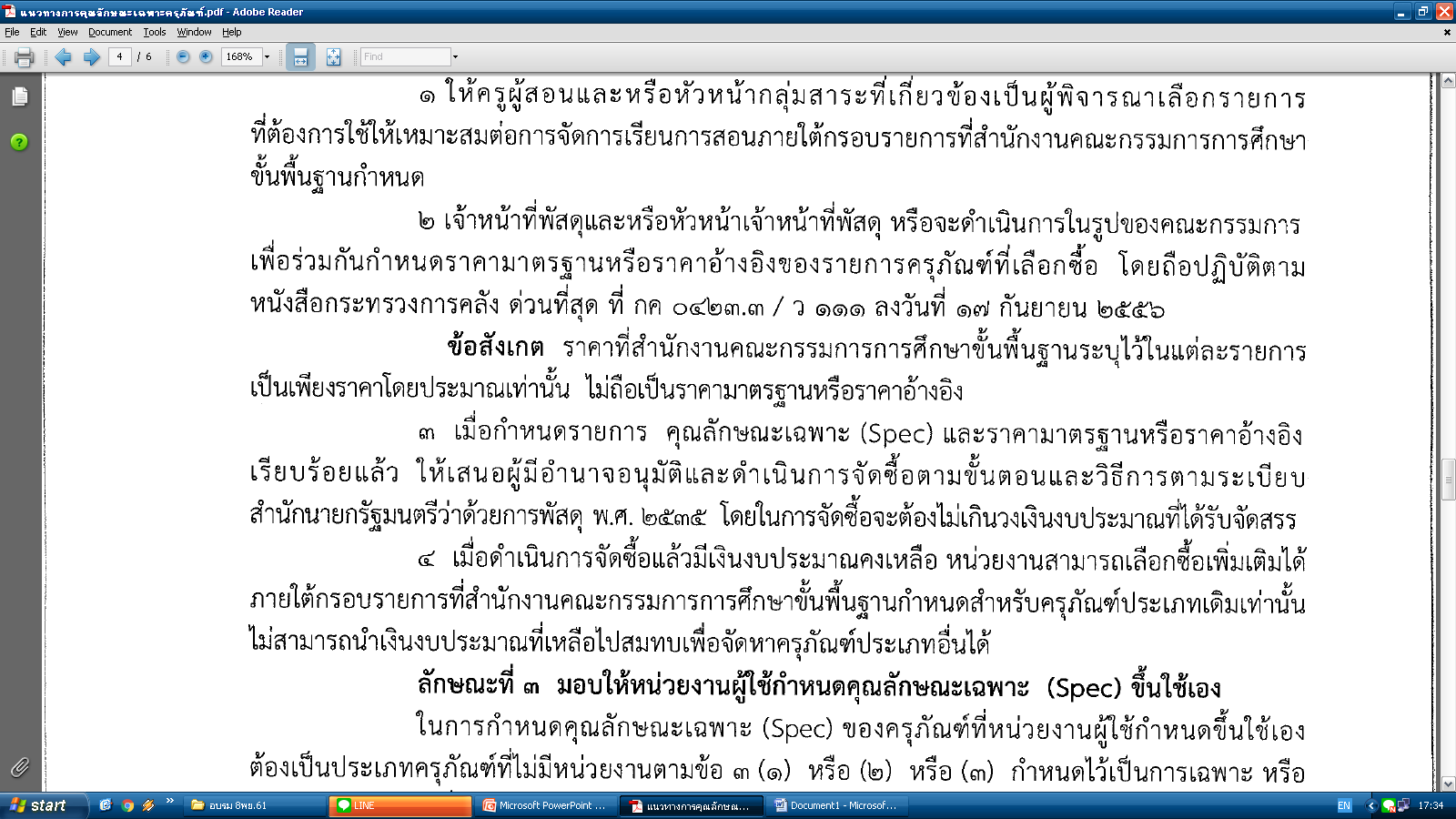 กระบวนการดำเนินการ
สำหรับโรงเรียนที่ได้รับจัดสรรรายการค่าครุภัณฑ์
ประจำปีงบประมาณ  2562 
**********
	1. โรงเรียน  จะต้องดำเนินการ  ดังนี้
		1.2 ดำเนินการคัดเลือกครุภัณฑ์  โดยดำเนินการ  ดังนี้
		          1.2.1  แต่งตั้งคณะกรรมการคัดเลือกครุภัณฑ์   หรือ
		          1.2.2   คัดเลือกครุภัณฑ์โดยผู้สอนหรือผู้เกี่ยวข้อง
	                        1.2.3  เมื่อได้คัดเลือกเสร็จเรียบร้อยแล้วให้เสนอ ผู้อำนวยการโรงเรียนให้ความเห็นชอบและอนุมัติ
	2.  ดำเนินการแต่งตั้งคณะกรรมการกำหนดราคากลางและกำหนดคุณลักษณะเฉพาะครุภัณฑ์ ตามรายการครุภัณฑ์ 
		1.2.1  บันทึกเสนอขออนุมัติแต่งตั้งคณะกรรมการฯ พร้อมออกคำสั่งแต่งตั้ง
		1.2.2  คณะกรรมการฯที่ได้รับแต่งตั้ง รายงานผลการดำเนินการฯ  ลงนามรับรองโดยคณะกรรมการฯ
		1.2.3  บันทึกเสนอขอความเห็นชอบและอนุมัติ  ผู้อำนวยการโรงเรียน
	3.  เมื่อดำเนินการตามข้อ 1.1  ข้อ 1.2  เสร็จเรียบร้อยแล้ว นำเสนอคณะกรรมการสถานศึกษาให้ความเห็นชอบ
	4.  รวบรวมเอกสารทั้งหมดจัดส่งให้ สพป.สุรินทร์ เขต 3  เพื่อดำเนินการต่อไป
จบ   
ขอบคุณคะ